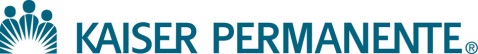 CODE STROKE
ANCILLARY SERVICES:   PATHOLOGY / LABORATORY / TRANSFUSION SERVICE / FLOW CYTOMETRY / LAB MOBs
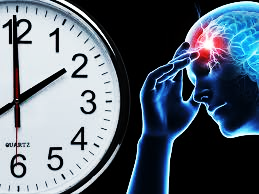 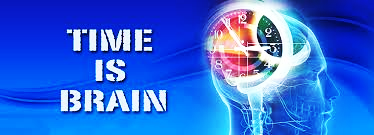 B E F A S T
lamc laboratoryPATHOLOGY, LABORATORY, TRANSFUSION SERVICE, FLOW CYTOMETRY, medical office buildings2020 CODE STROKE inservice
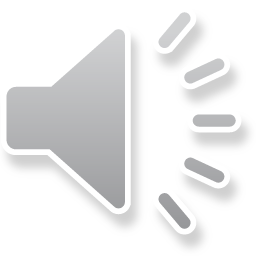 1
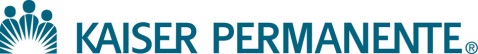 Video:  time is brain
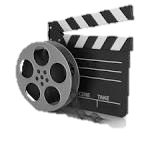 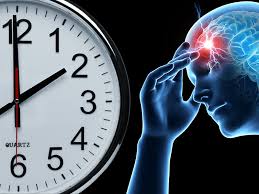 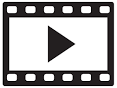 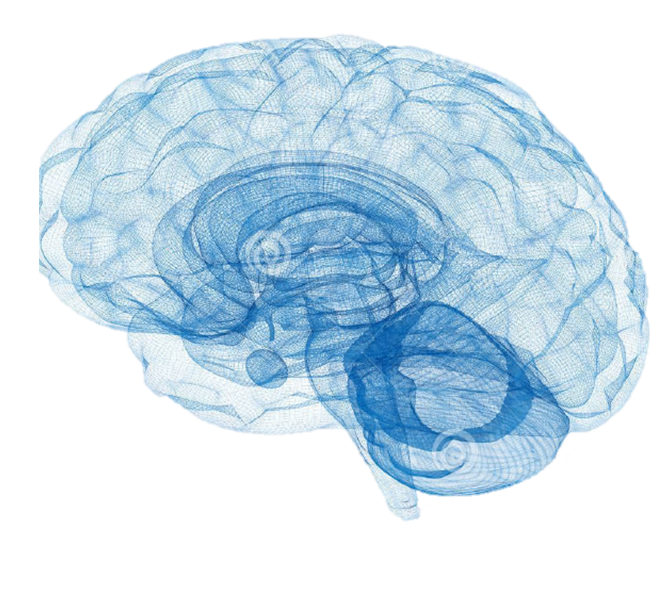 2020 CODE STROKE INSERVICE
LAMC – 4867 SUNSET BLVD
LABORATORY
18 minutes
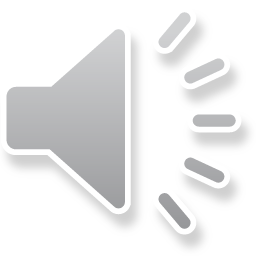 2
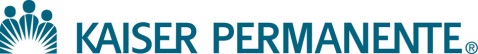 LOS ANGELES MEDICAL CENTER
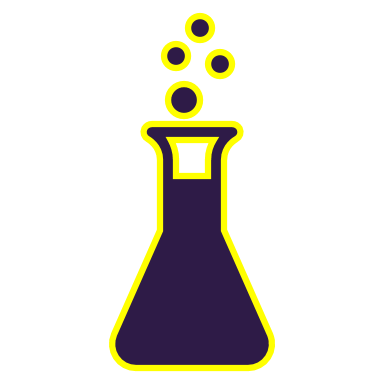 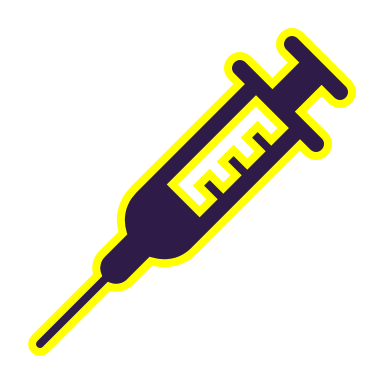 COMPREHENSIVE STROKE CENTER
2017
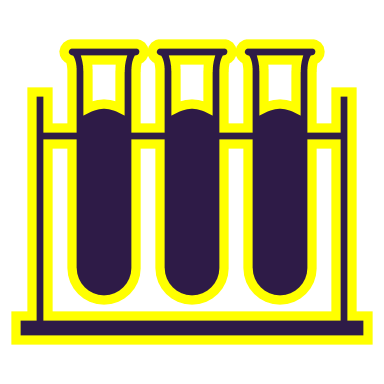 PRIMARY STROKE CENTER
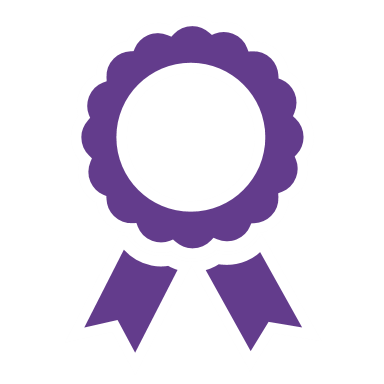 Monitoring Performance
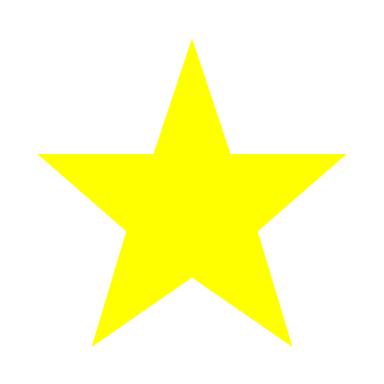 Comprehensive Stroke Center
Best Practices
Measurement of lab results  from 
Order to Result
Staff education and manager review and follow up for every stroke case
Data for the efficiency measure provided through the Stroke Committee
Staff education regarding Stroke and Stroke-related workflows 1 hour / year
Daily department review of the Stroke Log to ensure appropriate documentation and compliance
Case review of outliers with Stroke Coordinator
lamc laboratoryPATHOLOGY, LABORATORY, TRANSFUSION SERVICE,
FLOW CYTOMETRY, medical office buildings2020 CODE STROKE inservice
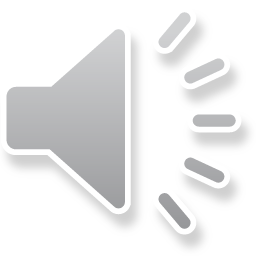 5
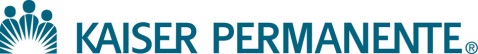 SIGNS OF STROKE:  B E F A S T
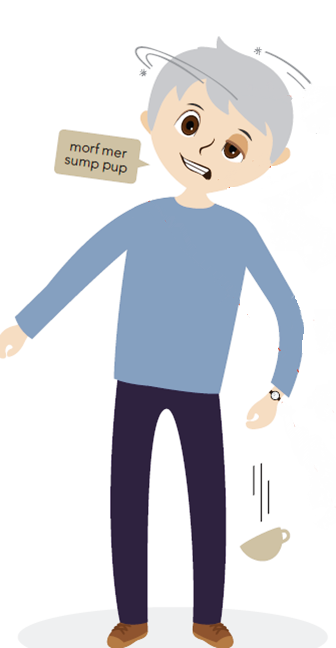 BALANCE CHANGES
Sudden change in balance and coordination
B
ALANCE
VISION CHANGES
Sudden vision loss or double vision
YES
E
FACIAL DROOP
Face looks uneven
F
ACE
RMS
A
ARM WEAKNESS
Sudden arm numbness or weakness
S
PEECH
SLURRED SPEECH
Sudden difficulty speaking or can’t speak clearly
T
IME
DON’T STALL; CALL
Make note of the time the symptoms started
2020 CODE STROKE INSERVICE
LAMC – 4867 SUNSET BLVD
LABORATORY
4
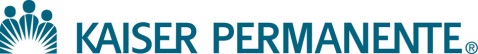 TRUE STORY
LAMC LAB EMPLOYEE RECOGNIZES 
CODE STROKE IN A PATIENT …. A LIFE SAVED
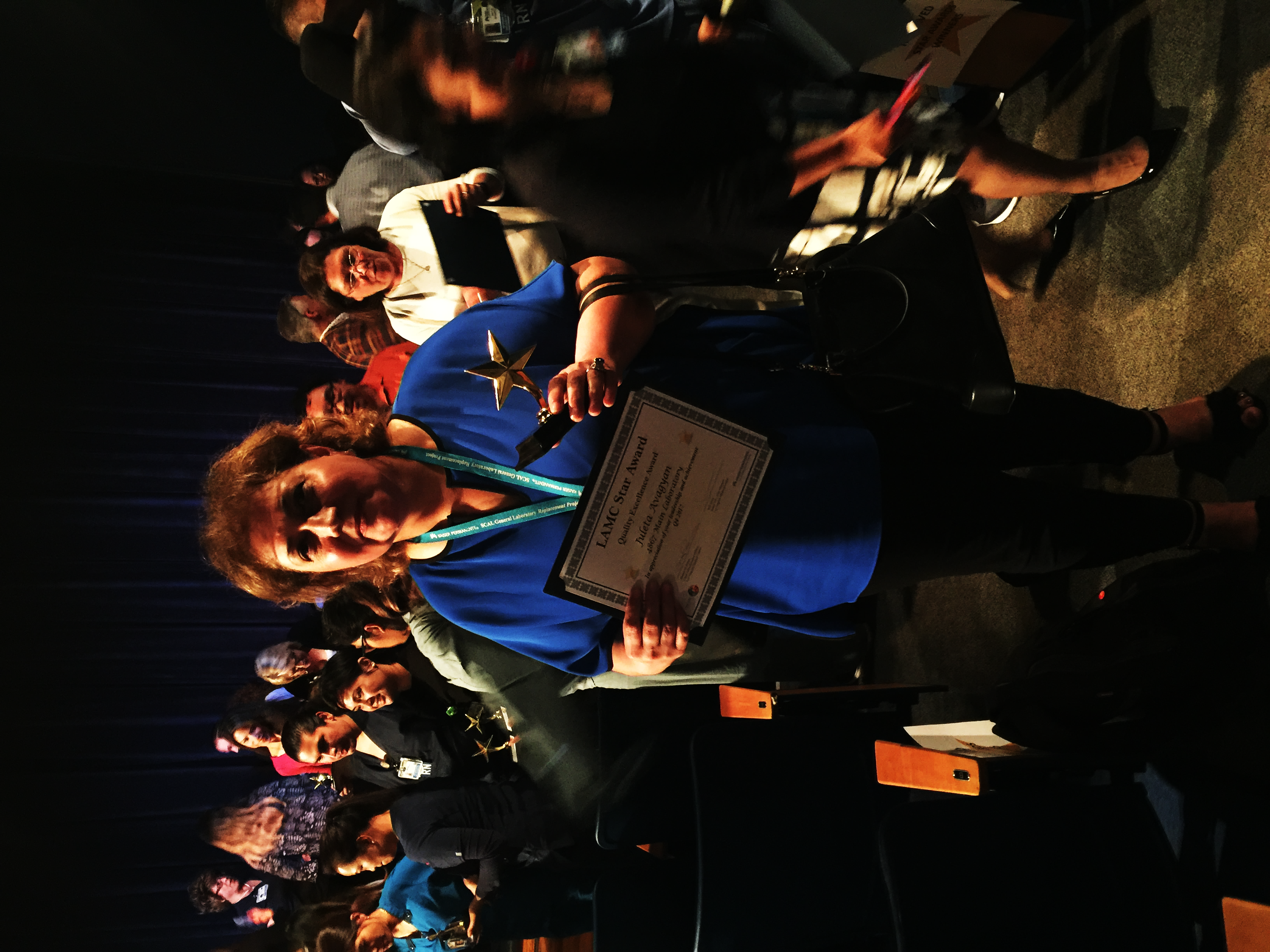 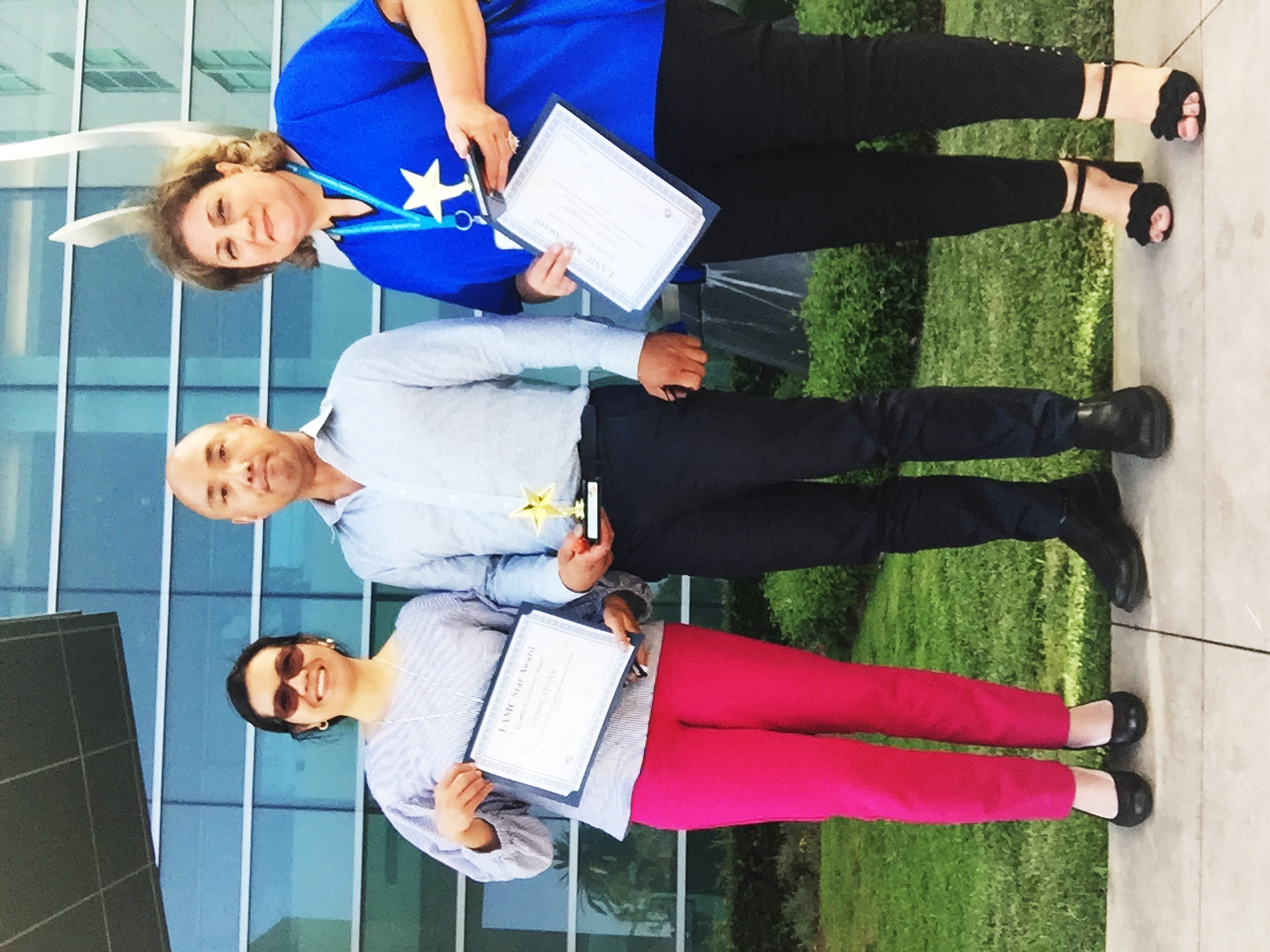 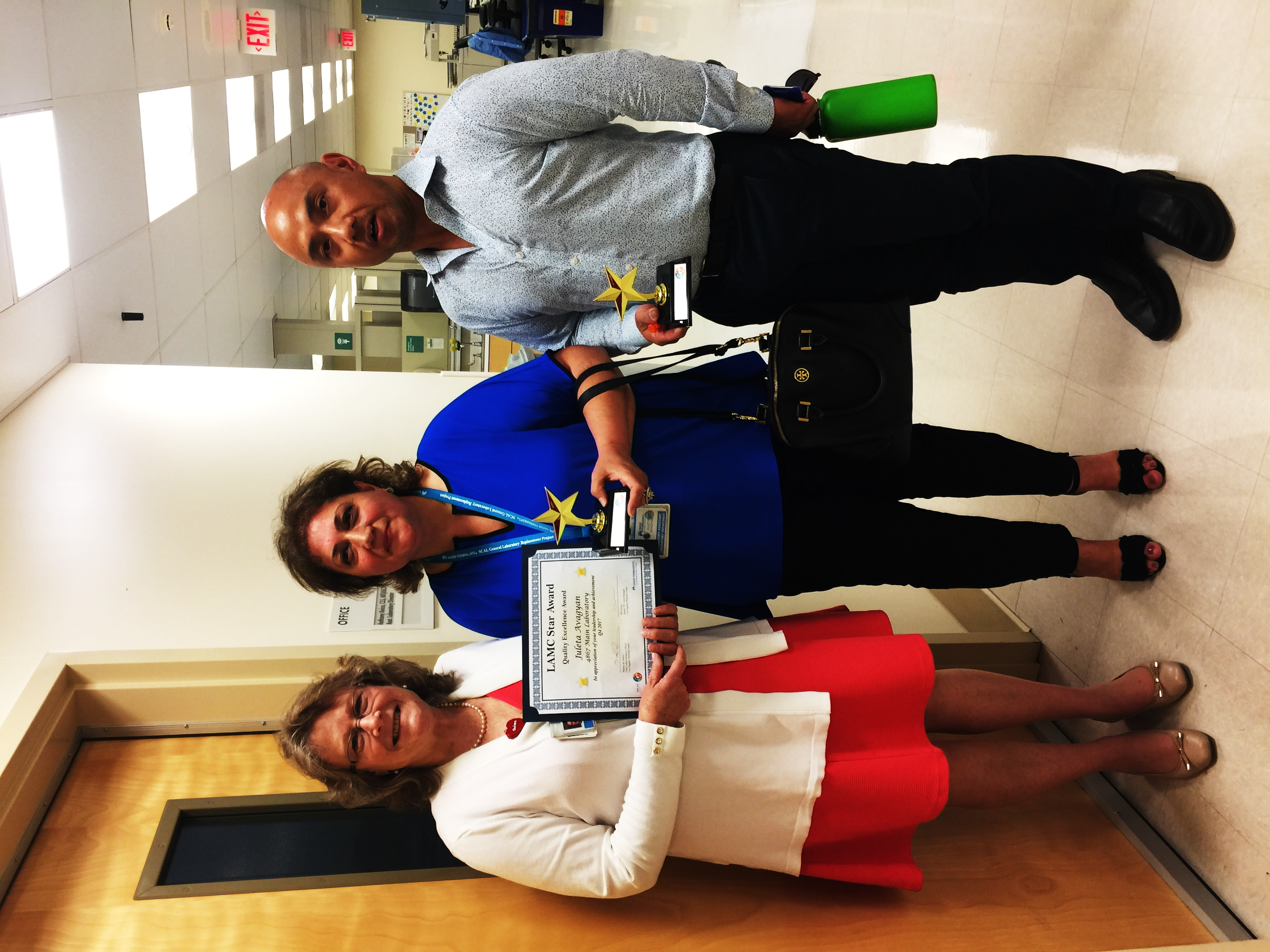 2020 CODE STROKE INSERVICE
LAMC – 4867 SUNSET BLVD
LABORATORY
3
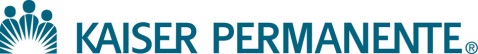 BASICS OF A STROKE
There are           types of stroke:
2
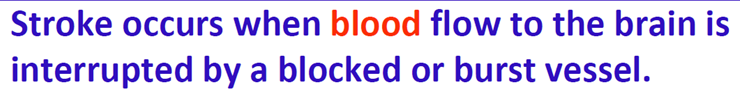 HEMORRHAGIC STROKE
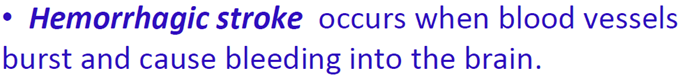 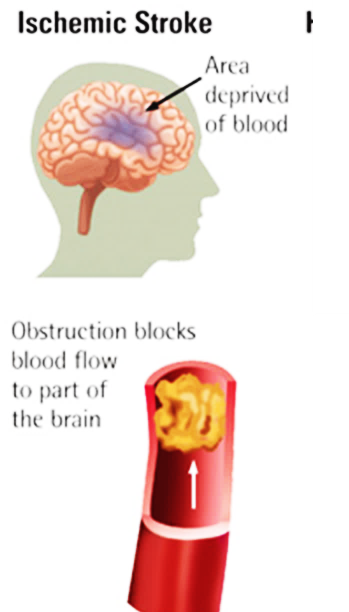 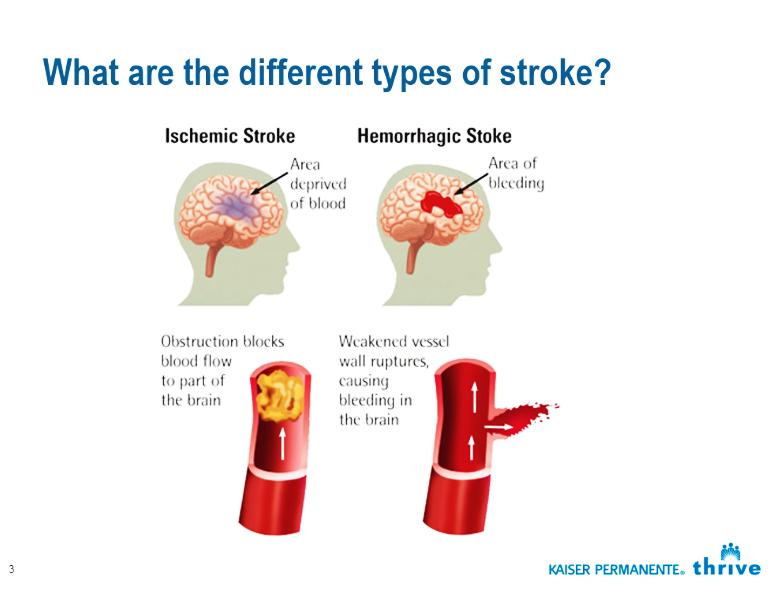 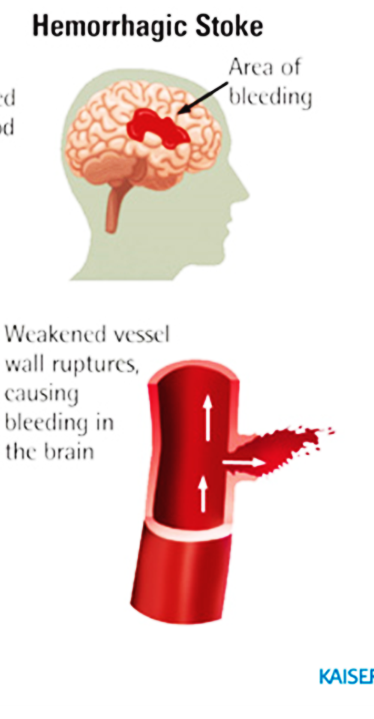 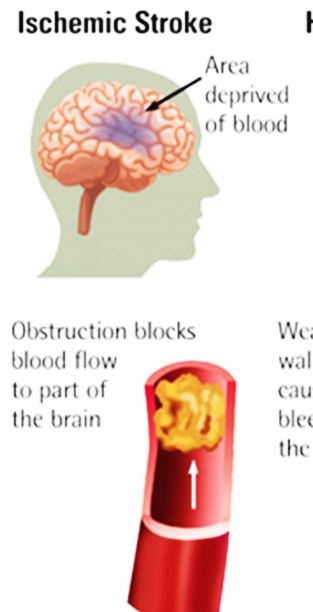 ISCHEMIC STROKE
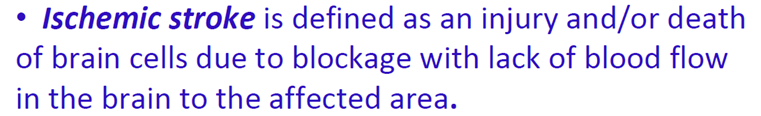 lamc laboratoryPATHOLOGY, LABORATORY, TRANSFUSION SERVICE,
FLOW CYTOMETRY, medical office buildings2020 CODE STROKE inservice
6
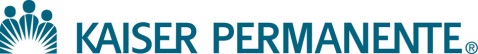 CODE STROKE IS AN
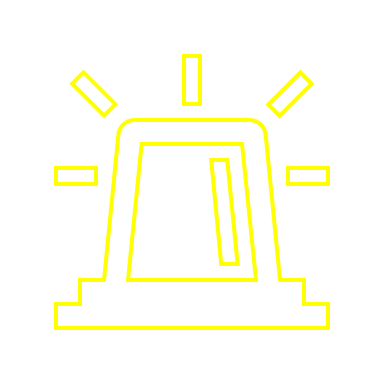 EMERGENCY
PAGE CODE STROKE NEUROLOGIST 
Tier 1:   279-1000
HOSPITAL PATIENT
VISITOR OR EMPLOYEE
CALL  x 3-3000
CALL 911
OUTSIDE HOSPITAL
lamc laboratoryPATHOLOGY, LABORATORY, TRANSFUSION SERVICE,
FLOW CYTOMETRY, medical office buildings2020 CODE STROKE inservice
7
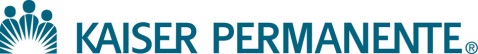 Code stroke:  communication
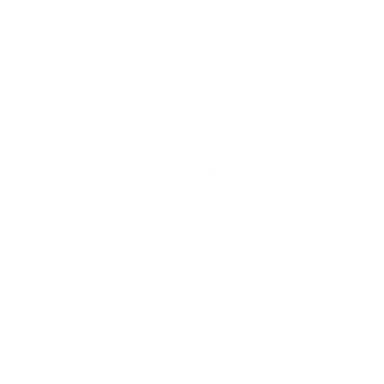 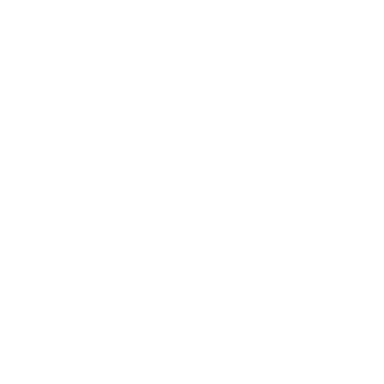 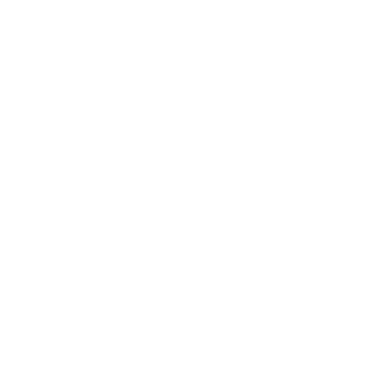 OVERHEAD ANNOUNCEMENT:  
“Code Stroke” + Patient Location only
CODE STROKE PAGER

Located at the Controller Desk.  If removed from this area, this must be returned for the next shift.

Both Controllers are responsible between shifts.
The hand off between controllers for each shift should account for the whereabouts of the pager, and  are equally responsible if the pager is missing or there is no documentation or incorrect documention of the handoff.  

The Controller or the Coverage for Controller should know the break and meal assignments of each lab assistant at any given time and is responsible for sending a lab assistant immediately.

A manager should be notified for any issues with receiving a response 

Information on pager:
 (Name, Medical Record #, Location, Room #)
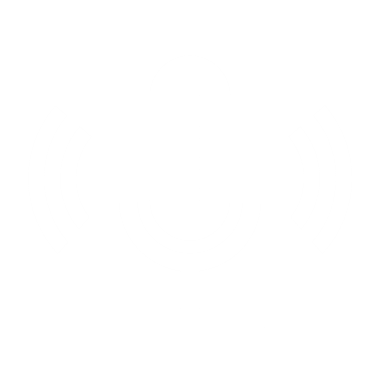 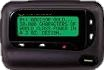 lamc laboratory2020 CODE STROKE inservice
8
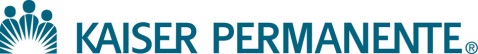 Brain alert
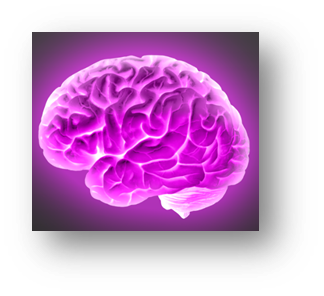 “BRAIN ALERT”:  
NOTIFICATION OF POSSIBLE STROKE DOES MEET THE CRITERIA FOR HAVING A STROKE
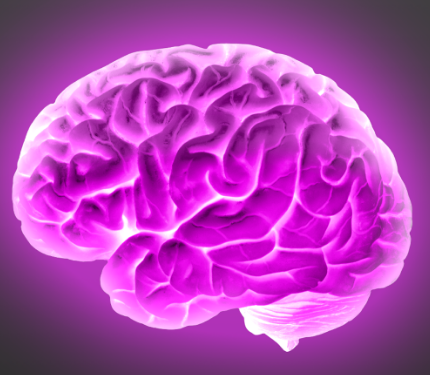 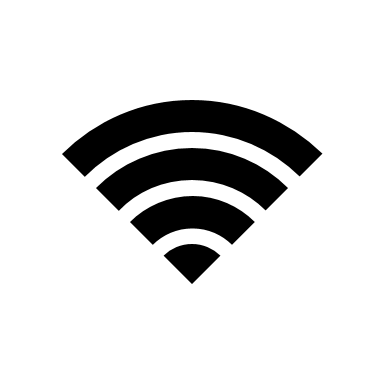 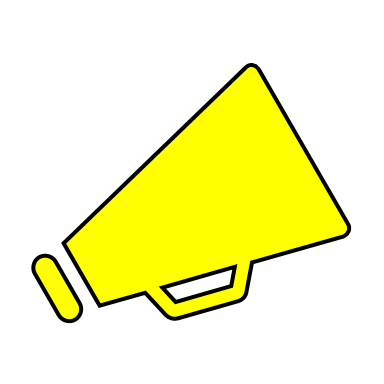 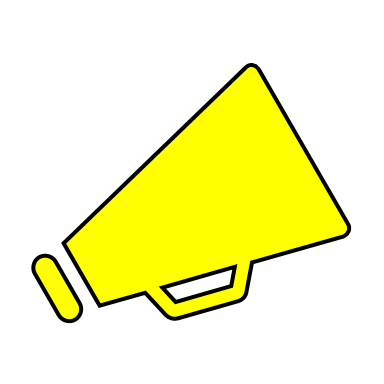 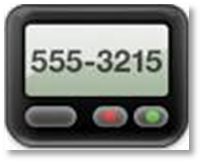 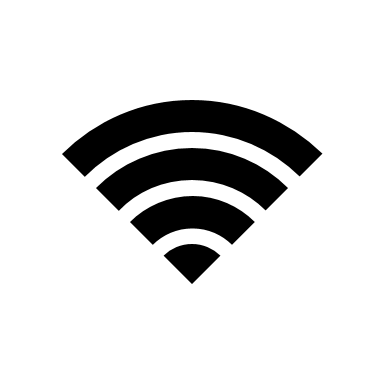 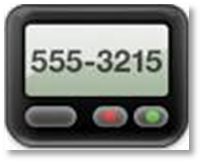 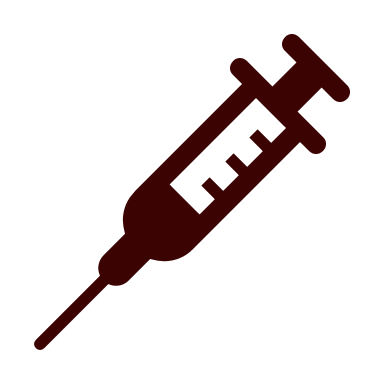 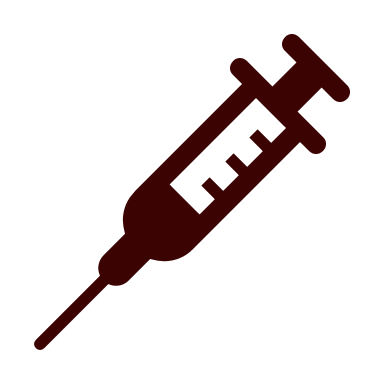 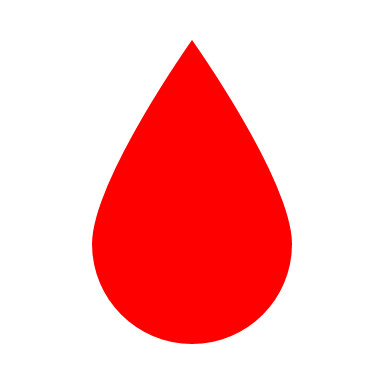 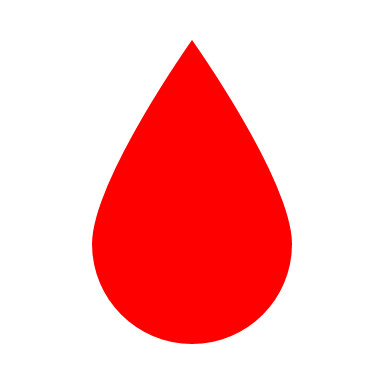 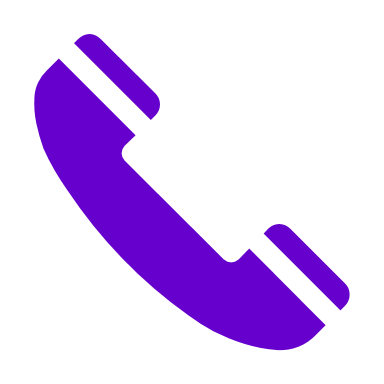 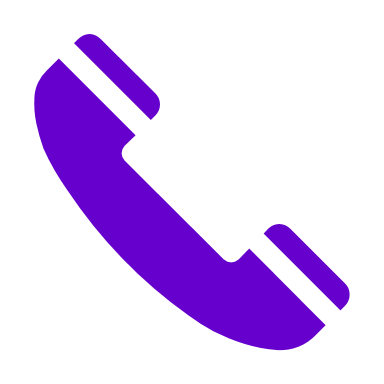 9
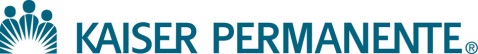 Code stroke:  COMMUNICATION
JOINT AND SHARED ACCOUNTABILITY
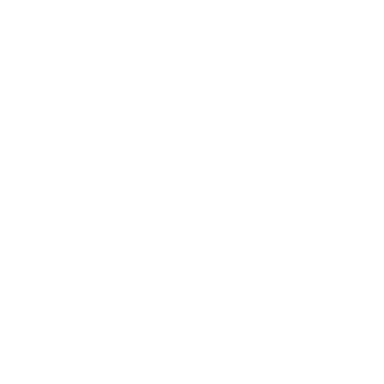 SEND MESSAGE BLAST IN KPPI HANDHELD DEVICE TO LAB ASSTS
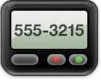 DOCUMENT IN      STROKE LOGBOOK
DOCUMENT IN      STROKE LOGBOOK
lamc laboratoryPATHOLOGY, LABORATORY, TRANSFUSION SERVICE,
FLOW CYTOMETRY, medical office buildings2020 CODE STROKE inservice
ANY ISSUES MUST BE ADDRESSED IMMEDIATELY – 
INVOLVE A MANAGER OR LEAD CLS
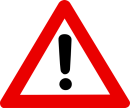 10
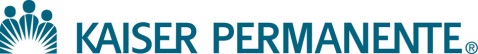 Code stroke:  COMMUNICATION
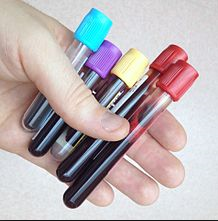 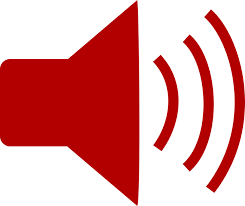 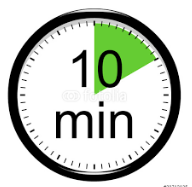 “CODE STROKE”
RECD IN LAB
SPECIMENS SHOULD BE IN LAB WITHIN 10 MINUTES OF ANNOUNCEMENT
SPECIMENS SHOULD COME IN DESIGNATED PURPLE BAG
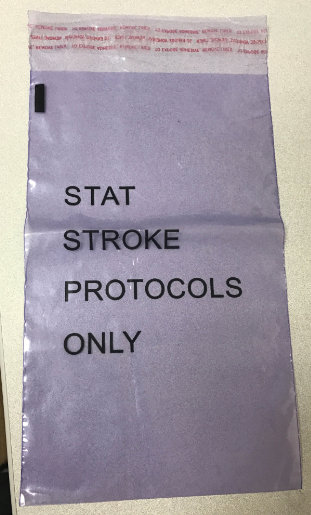 FOLLOW UP
CALL ED / RN
CALL CONTROLLER 
CALL LAB ASST ASSIGNED
lamc laboratoryPATHOLOGY, LABORATORY, TRANSFUSION SERVICE,
FLOW CYTOMETRY, medical office buildings2020 CODE STROKE inservice
11
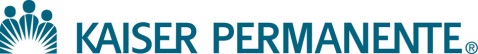 Code stroke:  COMMUNICATION
DOCUMENTATION
COMMUNICATE / DISCUSS
IDENTIFY PATIENT NAME 
ARRIVAL OF SPECIMEN
HAND OFF TO CLS
CODE STROKE BINDER – STAT LAB
STAT LAB – “WHITE BOARD”
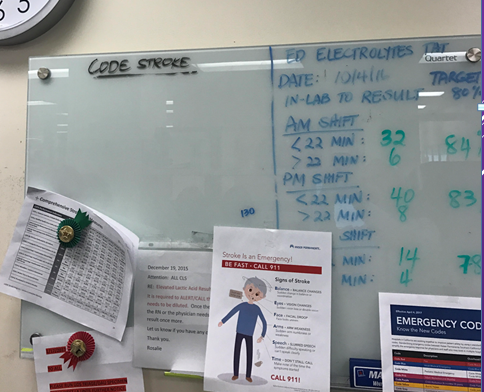 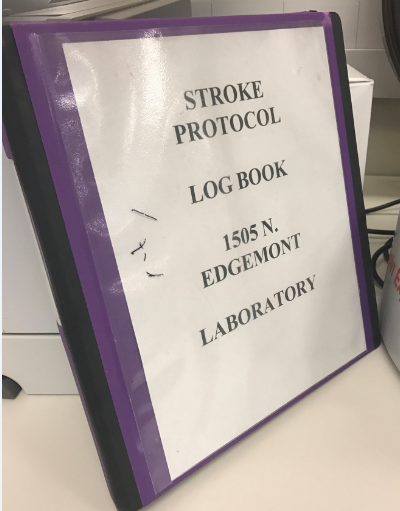 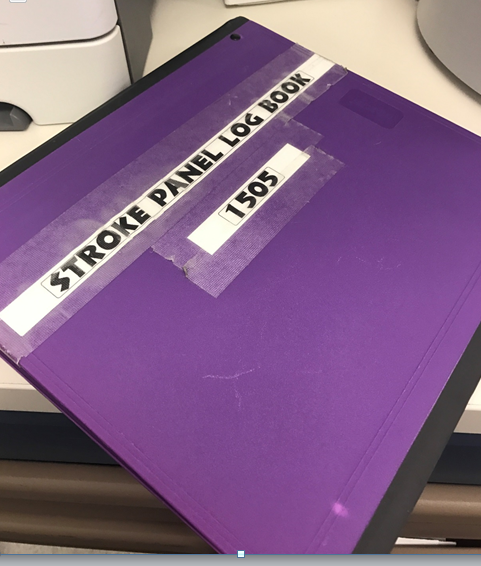 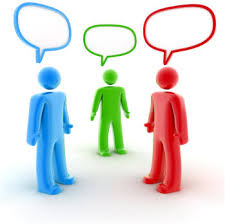 lamc laboratoryPATHOLOGY, LABORATORY, TRANSFUSION SERVICE,
FLOW CYTOMETRY, medical office buildings2020 CODE STROKE inservice
12
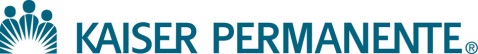 Code stroke:  BARRIERS
ISSUES AND EXCEPTIONS:  
NOTIFY IMMEDIATELY
lamc laboratoryPATHOLOGY, LABORATORY, TRANSFUSION SERVICE,
FLOW CYTOMETRY, medical office buildings2020 CODE STROKE inservice
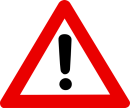 DO NOT DELAY COMMUNICATION
13
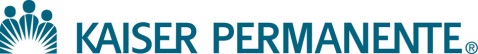 Code stroke:  COMMUNICATION
DOCUMENTATION
CODE STROKE LOG
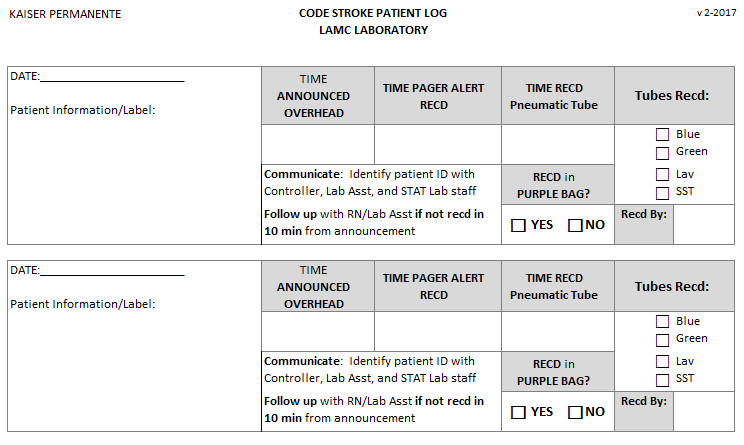 EXAMPLE
lamc laboratoryPATHOLOGY, LABORATORY, TRANSFUSION SERVICE,
FLOW CYTOMETRY, medical office buildings2020 CODE STROKE inservice
14
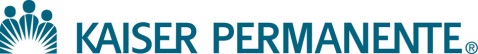 Code stroke:  PHLEBOTOMY RESPONSE
JOINT AND SHARED ACCOUNTABILITY
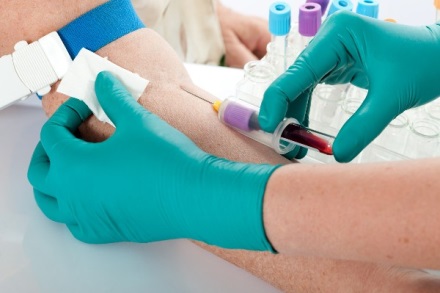 CONTROLLER
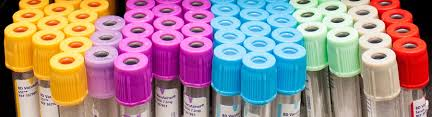 LAB ASST assigned
ALL 
LAB ASSTS
LAB RESPONSE TO CODE STROKE IS BEING TRACKED & DOCUMENTED
lamc laboratoryPATHOLOGY, LABORATORY, TRANSFUSION SERVICE,
FLOW CYTOMETRY, medical office buildings2020 CODE STROKE inservice
15
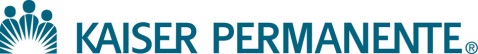 Code stroke:  phlebotomy response
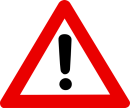 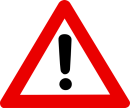 REPORTING TO THE CODE STROKE
ANNOUNCE YOUR PRESENCE LOUD AND CLEAR – 
    MAKE SURE PROVIDERS KNOW THAT YOU ARE FROM THE LABORATORY
PATIENT NOT AVAILABLE?   I.E. CT SCAN
  FOLLOW UP WITH PROVIDER
  FOLLOW THE PATIENT TO COLLECT BLOOD
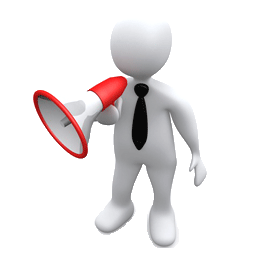 LAB NOT NEEDED? 
OBTAIN THE FULL NAME OF WHO INFORMED YOU
DOCUMENT THAT PROVIDER’S NAME  IN KPPI
FOLLOW UP AND MAKE SURE DOCUMENTED IN MEDICOPIA
INFORM CONTROLLER, STAT LAB
STAT LAB DOCUMENTS IN CODE STROKE LOG BOOK
lamc laboratoryPATHOLOGY, LABORATORY, TRANSFUSION SERVICE,
FLOW CYTOMETRY, medical office buildings2020 CODE STROKE inservice
16
Efficiency Measures - Lab
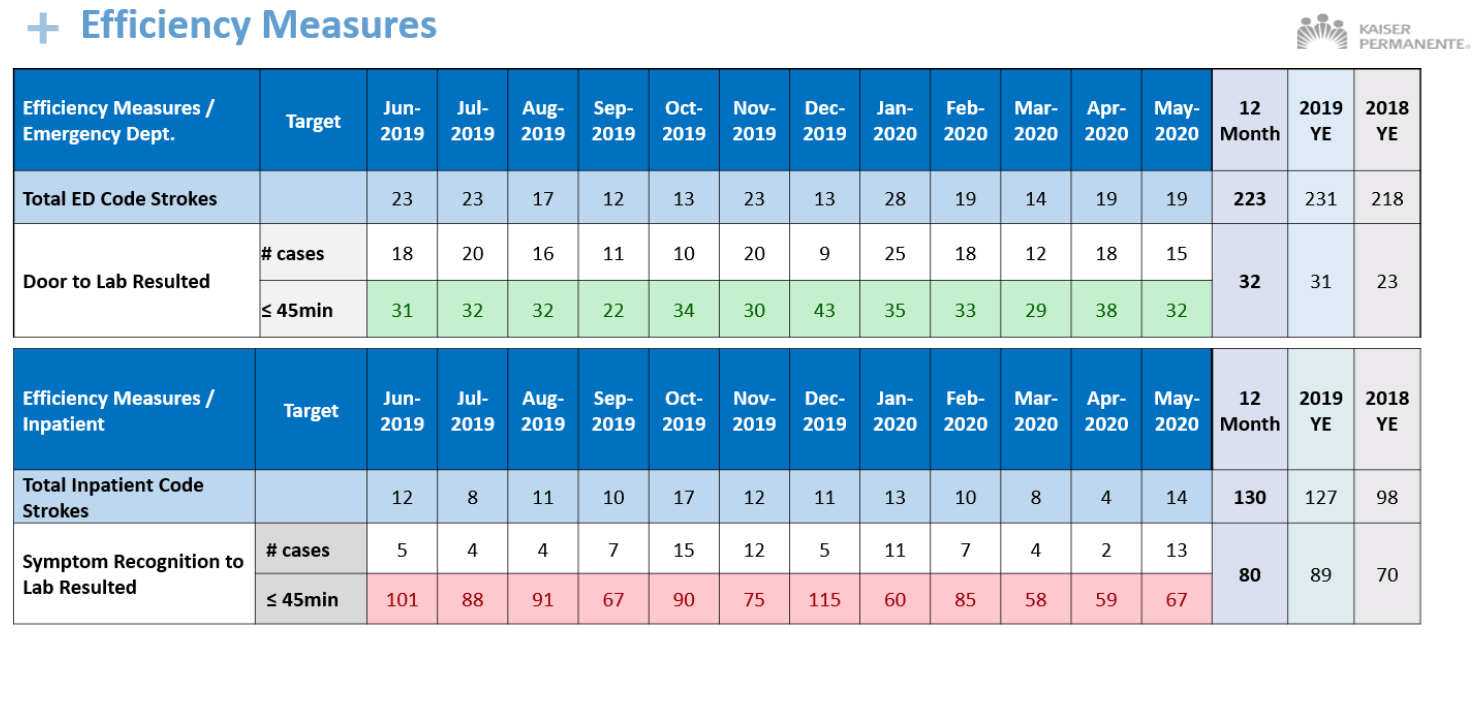 18
LAMC Stroke Committee
[Speaker Notes: ANALYSIS:  The Door to order times have decreased overall.  The Order to results have met target for one year. Overall Door to result time has met target.  
 
CONCLUSION:   Target met.
 
ACTION:   The process to obtain labs in the ED has improved with the use of the Brain Alert.  The Lab processes the specimens that are sent in a purple bag.  Overall, metric is doing well, continue the existing protocols for ED and Lab.]
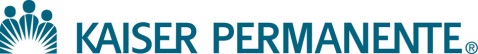 LAB EFFICIENCY MEASURE:  
CODE STROKE TURN AROUND TIME
45 MINUTES
10 MIN
10 MIN
25 MIN
DOOR TO ORDER
ORDER to 
COLLECT
COLLECT to 
RECEIVE
RECEIVE to
       RESULT
SHARED  TARGET REGARDLESS  OF
 ED vs LAB COLLECT
The sooner the specimen is collected this increases chance to meet the target and also save a life.
Documentation is imperative when there are delays i.e.
 (CT Scan, RN dismissed the lab to collect – obtain the name)
17
Specimen was left on counter
CASE STUDY:   Timeline
Not end of shift
01:17 – 
RN Collects
01:40
Specimen Logged In Cerner
00:35 – 
First Response from a Lab Asst
00:00 – 
Code Stroke Announced
01:21 ? 
Lab Asst endorses to next shift
2:07
Results
In Cerner
Delayed  response from any lab asst
Next lab asst, “I’m not clocked in yet”
SHIFT
SHIFT
Is this the reason we are in healthcare?
What if this is your family member? 
 Or yourself  one day?  
How would you feel if you knew your specimens were not treated with urgency?
Code Stroke is an EMERGENCY!!!
00:09 – 
Controller sent broadcast message re:  Code Stroke
00:40– 
Lab Asst assigned Responds
01:23 ?
Lab Asst Documents Code Stroke in Log
Assigned Lab Asst on Break
Specimen not logged in Cerner
“Didnt want to be responsible”
19
LAMC Stroke Program | Performance Improvement Committee
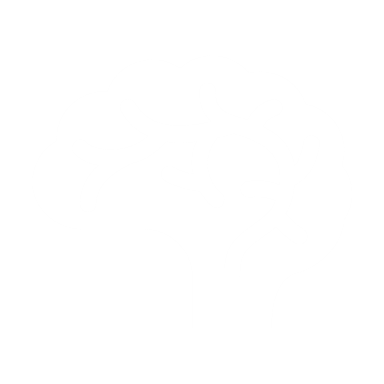 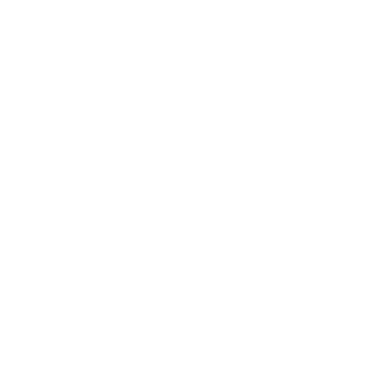 KNOWLEDGE CHECK
True or False:
In the Previous Case Study, what would be your answer to the following statements:
?
T
Controller could have identified a lab asst to collect the specimen and not wait so long for a response
?
T
The Controller could have informed a manager when they are  challenged  to send a lab asst
?
T
The Lab Assistant should log in the book and receive in Cerner
?
F
The Lab Asst made a good decision in not logging in specimens in Cerner to avoid responsibility
It is acceptable not to respond because this was the end of the shift and the next shift would arrive soon
?
F
?
Communication was acceptable because the information was given to the next shift properly
F
Coverage for Controller or the Lab Asst covering the unit during meal and break coverage are not responsible for Code Stroke because they are responsible for  their own assignment
?
T
If a family member or a loved one was in the ED for a Code Stroke, I would feel confident with the same staff involved to handle and process the specimens and I would have done the same thing.
?
F
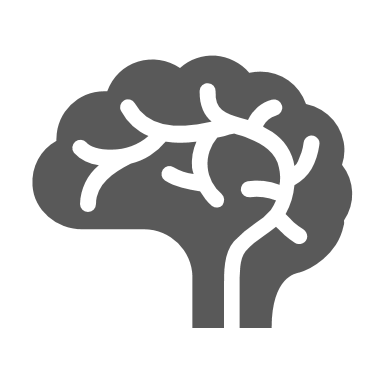 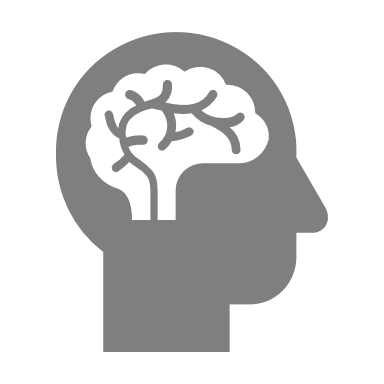 KNOWLEDGE CHECK
LOS ANGELES MEDICAL CENTER HAS EARNED THIS DISTINCTION BY THE JOINT COMMISSION, THE FIRST AND ONLY SCAL KAISER PERMANENTE FACILITY TO ACHIEVE THIS?
A
FASTEST TURN AROUND TIME FOR RESULTS
B
RAISED ITS CERTIFICATION FROM PRIMARY STROKE CENTER TO COMPREHENSIVE STROKE CENTER
C
FORMATION OF A STROKE COMMITTEE
D
BEST STROKE EDUCATION PROGRAM
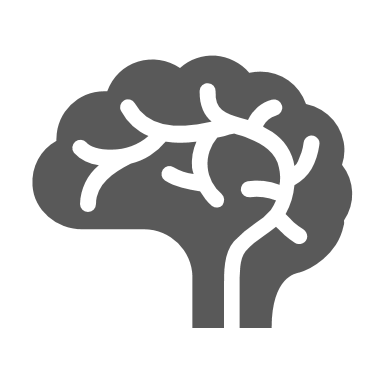 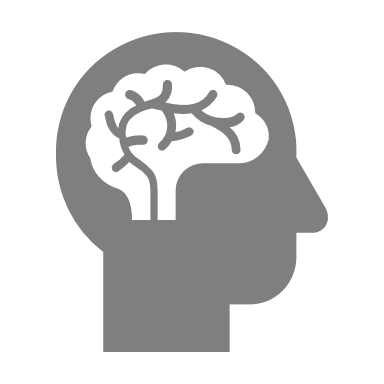 KNOWLEDGE CHECK
AS A REQUIREMENT FOR MAINTAINING COMPREHENSIVE CERTIFICATION, WHICH OF THE FOLLOWING IS TRUE FOR THE LABORATORY?
A
ALL EMPLOYEES SHOULD RECEIVE STROKE EDUCATION ANNUALLY
B
THE TURN AROUND TIME FOR LAB TESTS IS 45 MINUTES FROM DOOR TO RESULT.
C
THE PHLEBOTOMISTS IS REQUIRED TO RESPOND TO LOCATION WHERE THE CODE STROKE IS ANNOUNCED
ANY CHALLENGES IN OBTAINING SPECIMEN OR ANY REASON FOR DELAY SHOULD INVOLVE THE MANAGER.
D
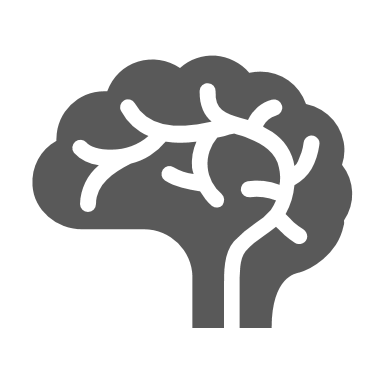 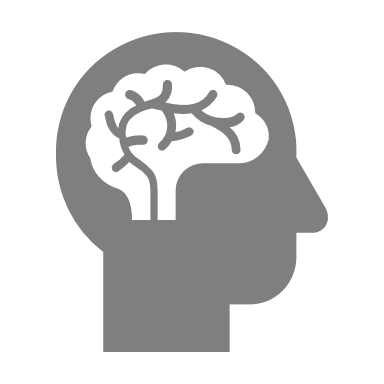 KNOWLEDGE CHECK
COMPLETE THE ACRONYM:  BEFAST
B
ALANCE
E
YES
F
ACE
A
RMS
PEECH
S
T
IME
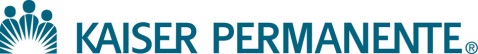 ANY QUESTIONS?
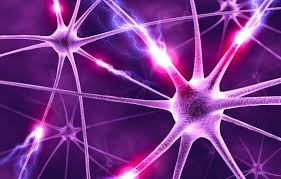 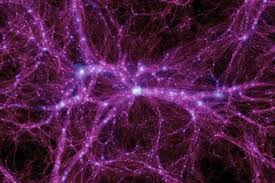 REMEMBER:  TIME LOST IS BRAIN LOST
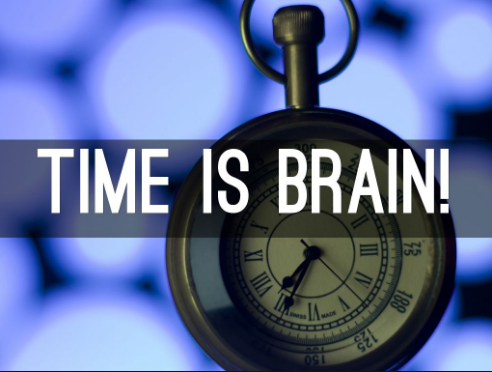 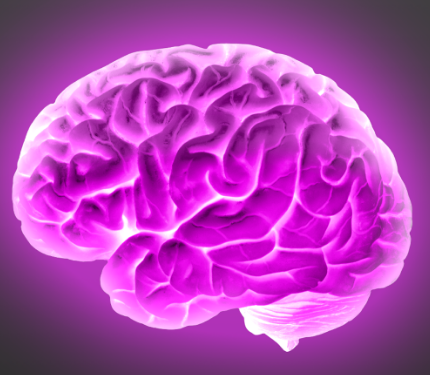 THINK ABOUT IT !!!